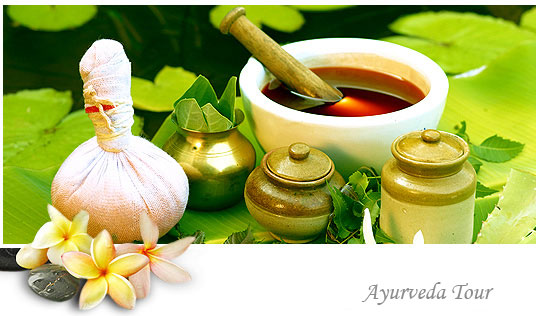 ?
Why
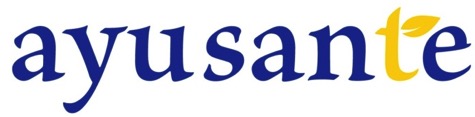 Our Purpose
Taking Ayurveda Global with the help of Scientific Validation and Extensive Research.
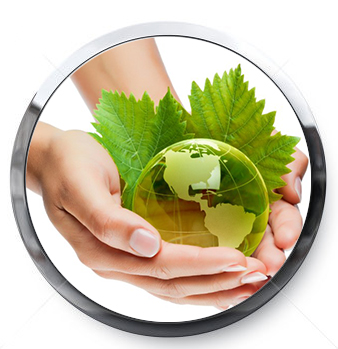 Our MissionScientific Validation – Safety, Purity, Efficacy
Safety
Safety studies undertaken to ensure that heavy metals, pesticides, harsh solvents and micro-organisms are within permitted safety limits
Purity
Fingerprinting of ingredients and recipes to confirm to standards
Claim substantiation through modern biology & testimonials, validated by experts to conform to Ayurvedic scriptures
Efficacy
What is Ayurveda?
Ayurveda is a science of life 
In sanskrit, Ayur means life, Veda means science or knowledge
It has been practiced for over 5,000 years
It provides a holistic approach to health designed to help people live long, healthy, and well-balanced lives
The basic principle of Ayurveda is to prevent and treat illness by maintaining balance in the body, mind, and consciousness through proper drinking, diet, and lifestyle, as well as herbal remedies
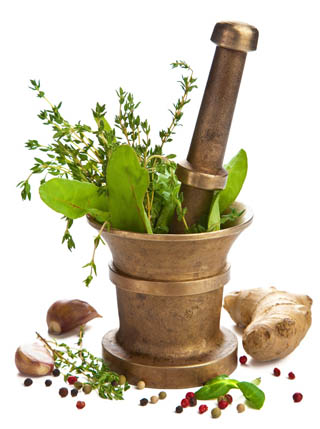 Ayusante Products
At Vestige, we have always believed in offering highly effective and natural health products
Ayusante is already paving way into people’s lives and bringing health and wellness, with a holistic approach
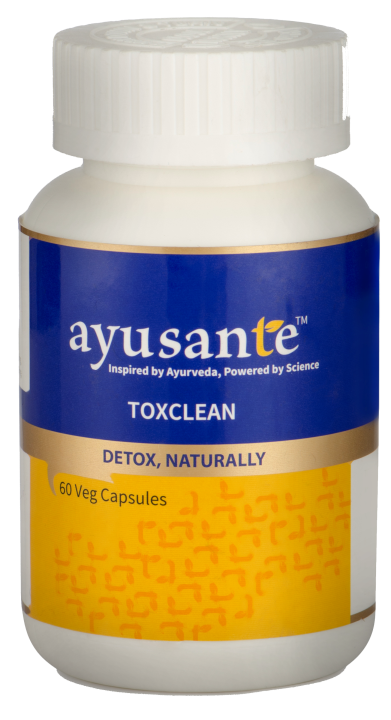 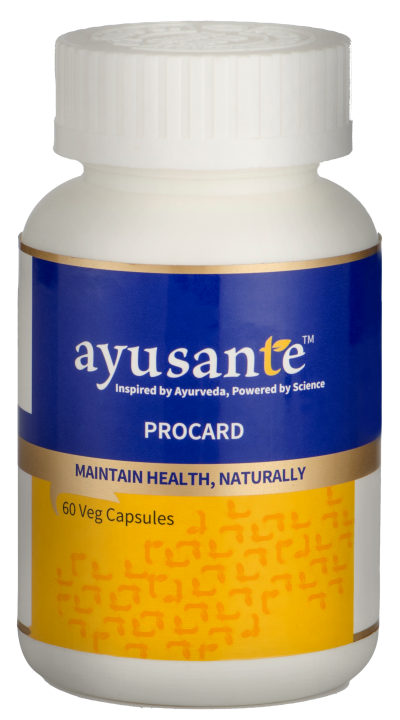 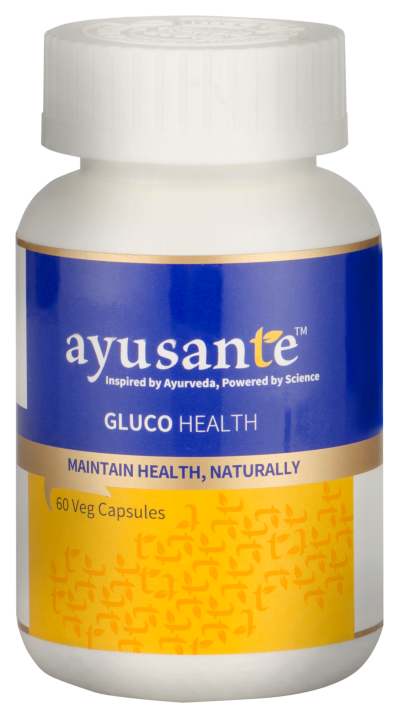 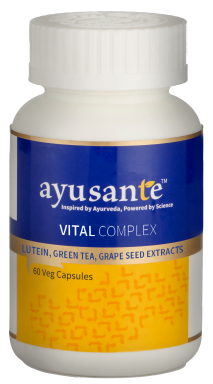 IntroducingVital Complex
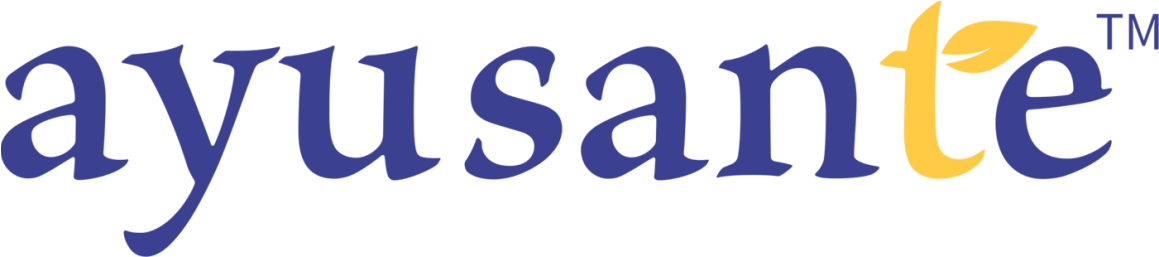 Oxidative Stress
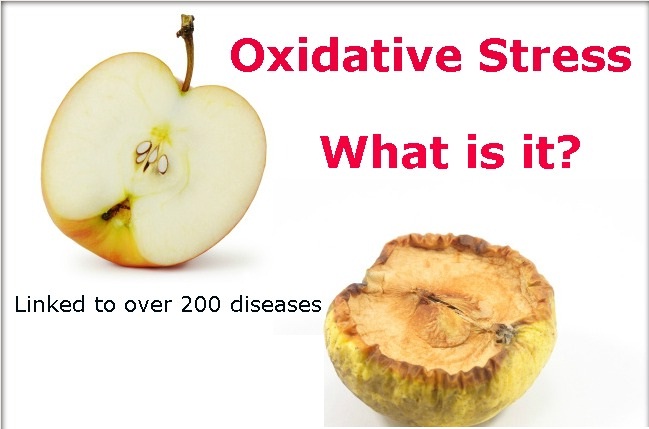 Oxidative stress is an imbalance between the production of free radicals and the ability of the body to counteract or detoxify their harmful effects through neutralization by antioxidants
Oxidative Stress
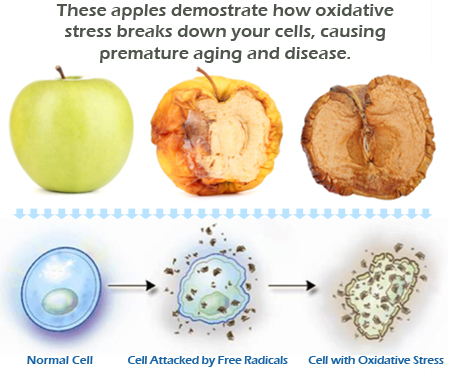 What are Antioxidants?
Antioxidants are synthetic or natural substances that prevents or delay some types of cell damage by free radicals
Cellular damage is a common pathway for cancer, aging, and a variety of diseases
Antioxidants are found in many foods, including fruits and vegetables, in the form of essential vitamins (like Vitamin A, C, E, K and H)
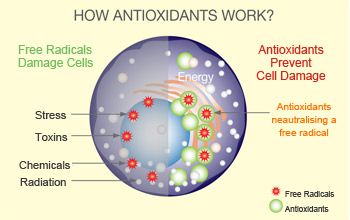 Vital Complex
Lutein, Green Tea, Grape Seed Extracts
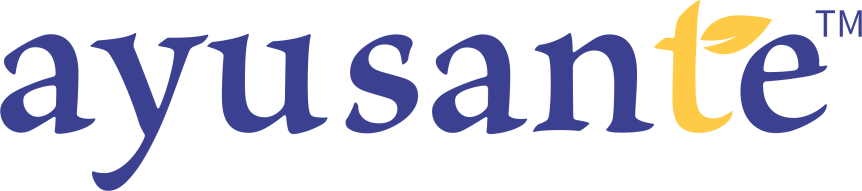 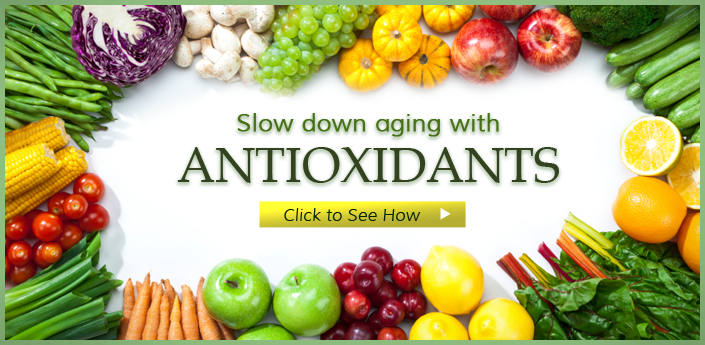 Benefits
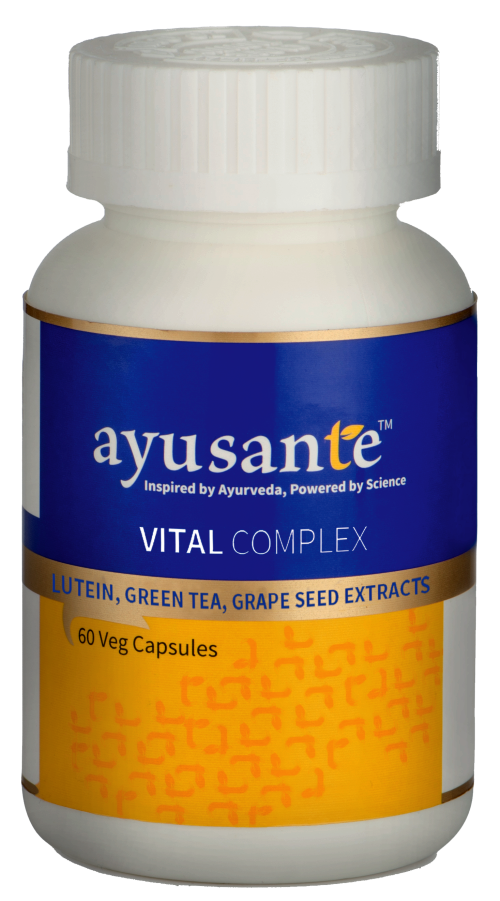 Protects from the damage of oxidative stress
Helps to nourish body tissues
Accelerates cell regeneration processes
Facilitates better immunity
Tackles fatigue
Provides strength, dynamism and vitality to withstand stress
Assists in prevention of lifestyle diseases
Key Antioxidant Ingredients in Vital Complex
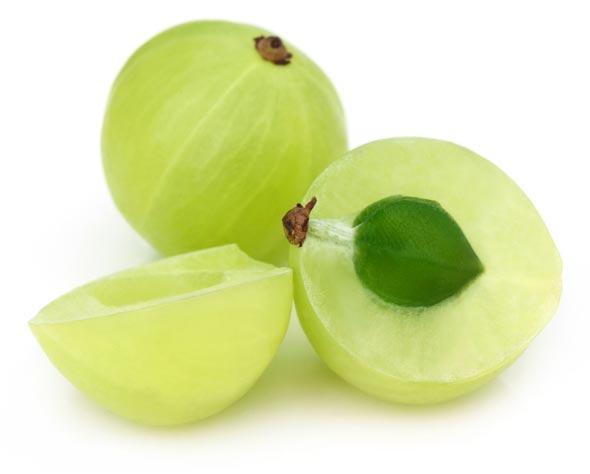 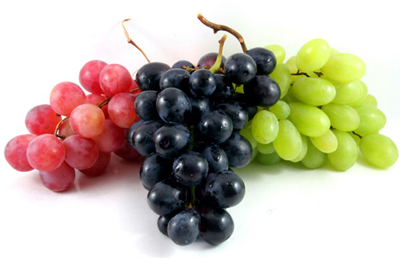 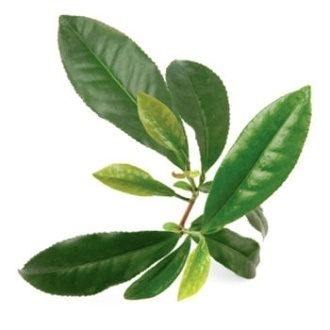 Key Antioxidant Ingredients in Vital Complex
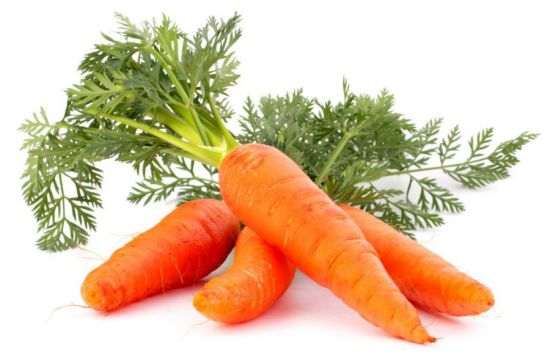 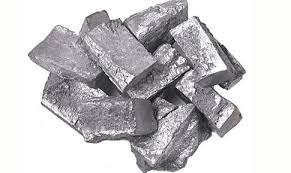 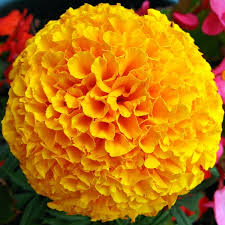 Vital Complex
Dosage: One Capsules Twice daily (before food)
MRP Rs. 750.00
DP Rs. 650.00
BV 390
PV 24.38
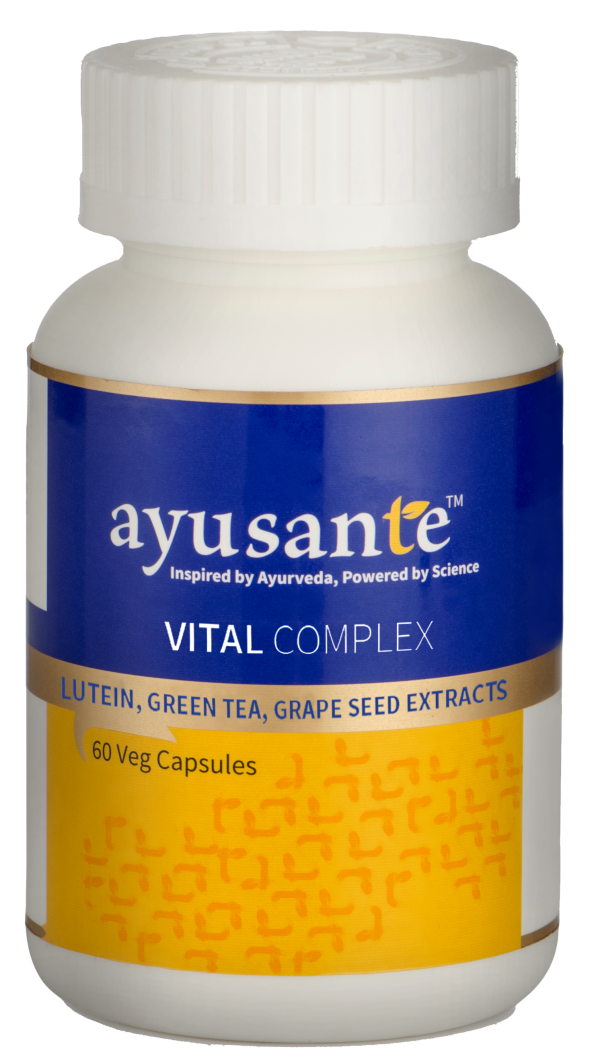 Product Range
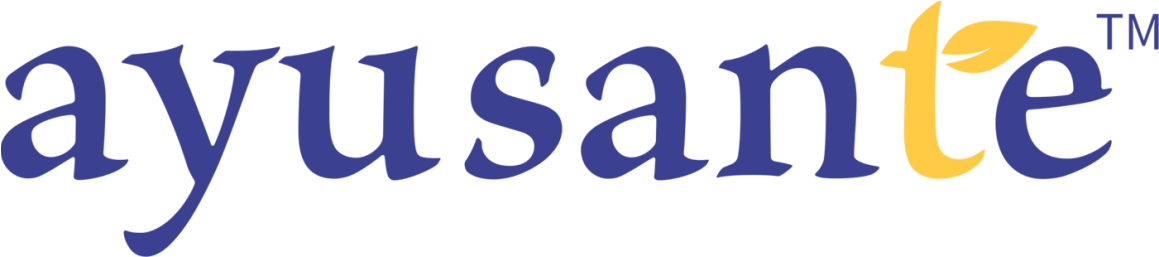 Diabetes
Diabetes affects more than 22 crores people worldwide
India is home to 6.7 crores diabetics, and is expected to rise to 10 crores in 2030, the largest number of patients in the world
Nearly 52% of Indians are not aware that they are suffering from high blood sugar
7.72 crores people in India suffer from Pre-diabetes
Diabetes kills more than 10 lakh Indians every year
Annual cost of diabetes in India - Rs.34,000 crore 
(cost includes medicines, consultation and hospital charges)
One third of diabetics develop Coronary Artery Disease (CAD)
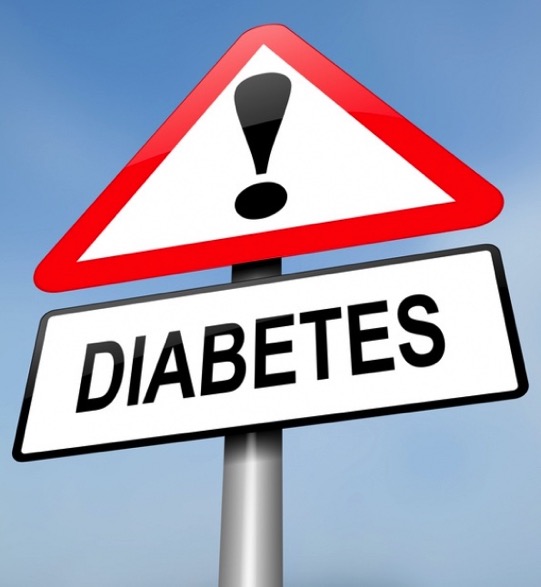 Source: *Public Health Foundation of India (PHFI) & World Health Organization (WHO)
Symptoms of Diabetes
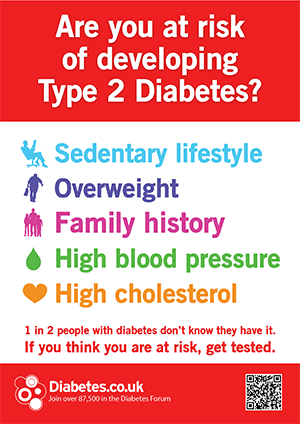 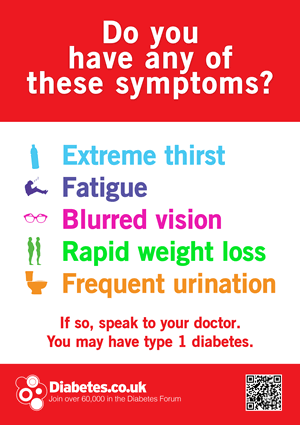 Diabetes can affect anyone, don’t ignore any symptoms
Complications associated 
with Diabetes
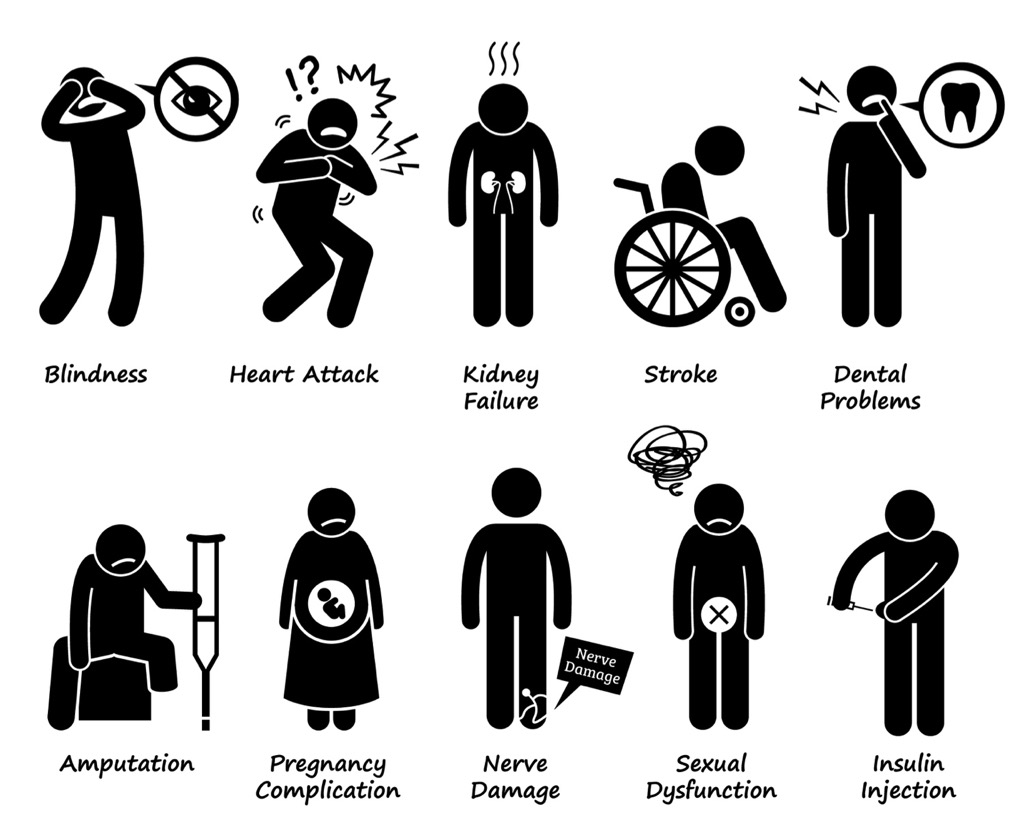 Blindness
Kidney Failure
Heart Attack
Stroke
Periodontal disease
Foot amputation
Nerve Damage
Glucohealth
Maintain Health, Naturally!
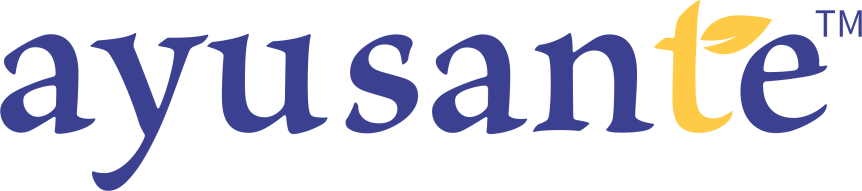 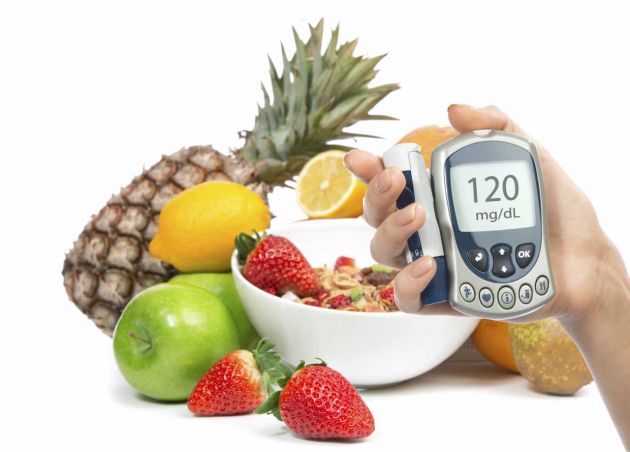 Glucohealth Benefits
Assists the body to maintain normal glycemic health 
Helps strengthen the pancreas
Helps to optimize insulin secretion
Facilitates gradual glucose absorption
Helps to prevent oxidative damages
Regulate appetite to maintain a healthy body weight
Helps to provide strength to keep body free from chronic ailments of hyperglycemia
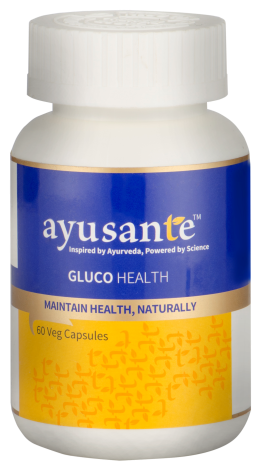 Key Glycemic Supporting Ingredients in Glucohealth
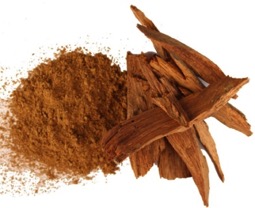 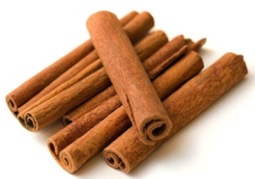 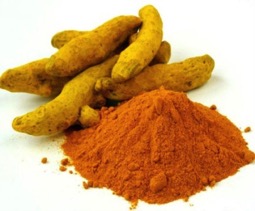 Key Glycemic Supporting Ingredients in Glucohealth
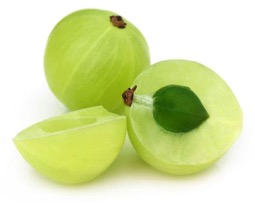 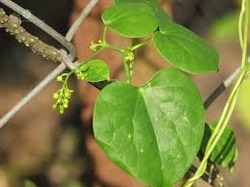 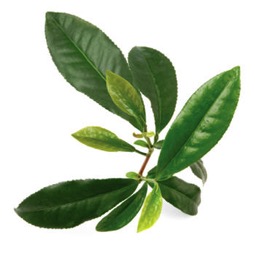 Glucohealth
Dosage: Two Capsules Thrice daily
MRP Rs. 680.00
DP Rs. 575.00
BV 345
PV 21.56
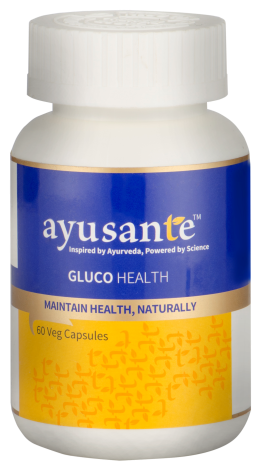 Heart Disease
Heart disease is the number one killer worldwide and India is set to see a dramatic number of working age people (35-65 years old) die of cardiovascular disease in the next 25 years
Times of India
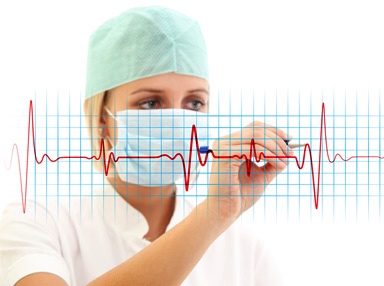 1 out of every 4 Indians between the age–group of 20–29 years have high cholesterol which is makes them prone to heart and liver diseases 
Times of India
38% Indians have high cholesterol level — which means that 2 out of every 5 Indians are vulnerable to heart diseases 
Times of India
When cholesterol level is too high in the blood, or the levels of its two types – LDL and HDL are out of balance (dyslipidaemia), it can clog the arteries affecting the flow of the blood or cause Arthrosclerosis
It also increases the risk of developing heart disease
Know your Lipid Profile*
* Indian Medical Association
Procard
Maintain Health, Naturally!
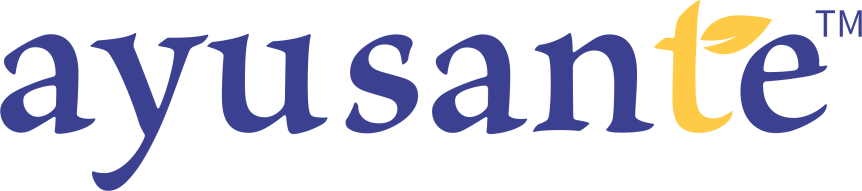 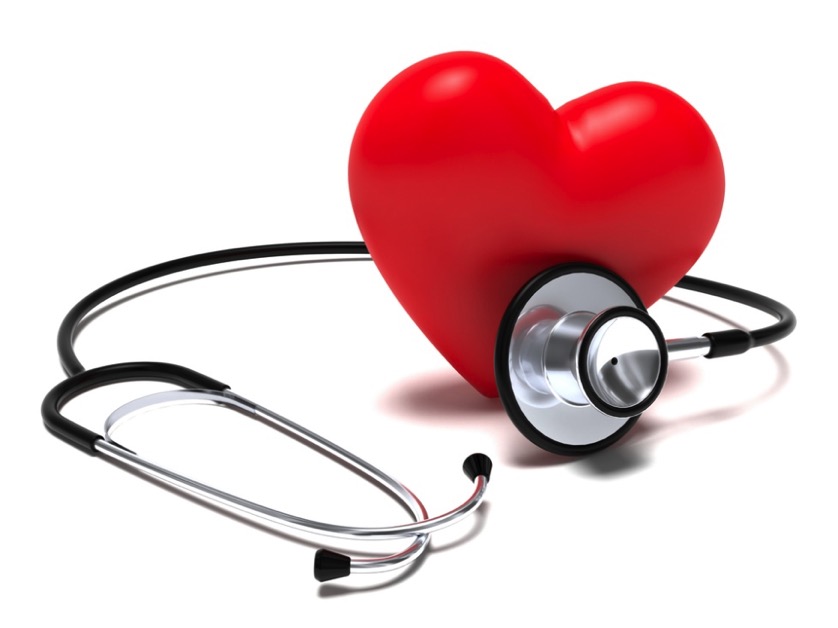 Procard Benefits
Acts as a cardio-tonic
Helps to manage lipid profile and reduce the risk of atherosclerosis
Helps regulates cholesterol and LDL – “Bad Cholesterol” levels in the blood
Helps to improves HDL – “Good Cholesterol” levels in the blood
Helps to improves blood circulation and useful in management of cardio vascular disease
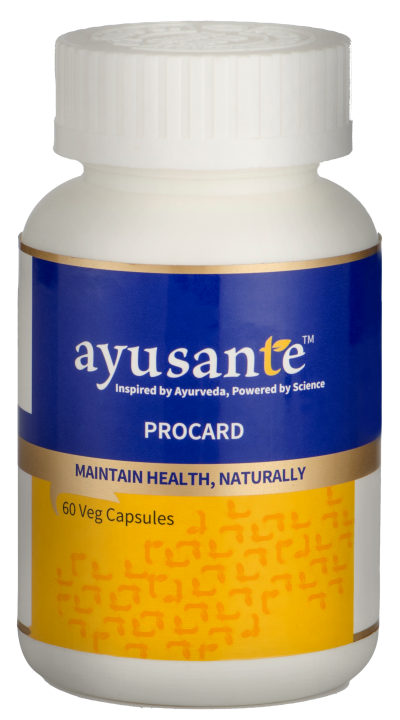 Key Cardio Supportive Ingredients in Procard
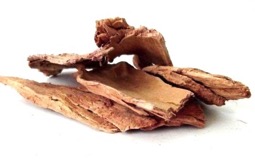 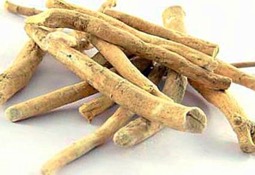 Key Cardio Supportive Ingredients in Procard
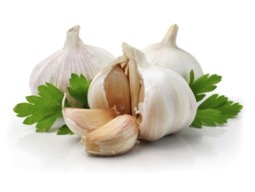 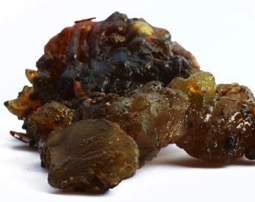 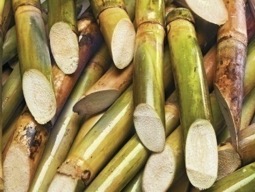 Procard
Dosage: One to Two Capsules Twice daily
MRP Rs. 820.00
DP Rs. 700.00
BV 420
PV 26.25
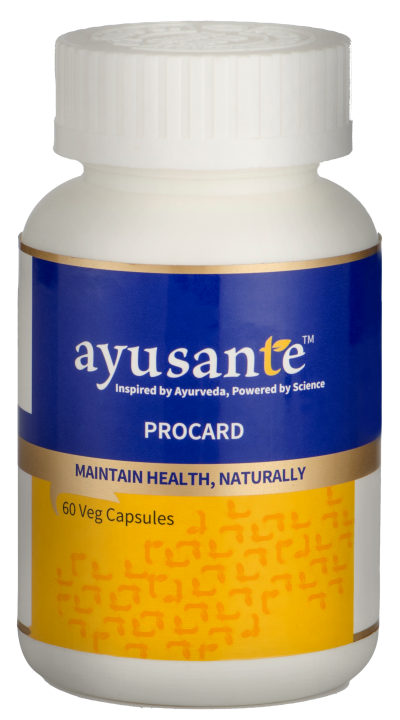 Detoxification
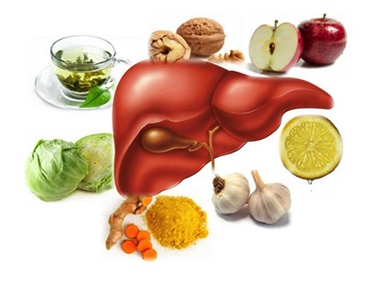 Detoxification is the process of clearing toxins from the body
Poor digestion, colon dysfunction, reduced liver function, and poor elimination from the body, all add to increased toxicity in the body
Naturally, the body clears toxins in the liver and excrete through the kidneys, skin and lungs
When the liver gets overburdened, it starts to store toxins in the fat tissues, and these re-circulate in the blood and lead to many diseases
Accumulation of Toxins in the Body
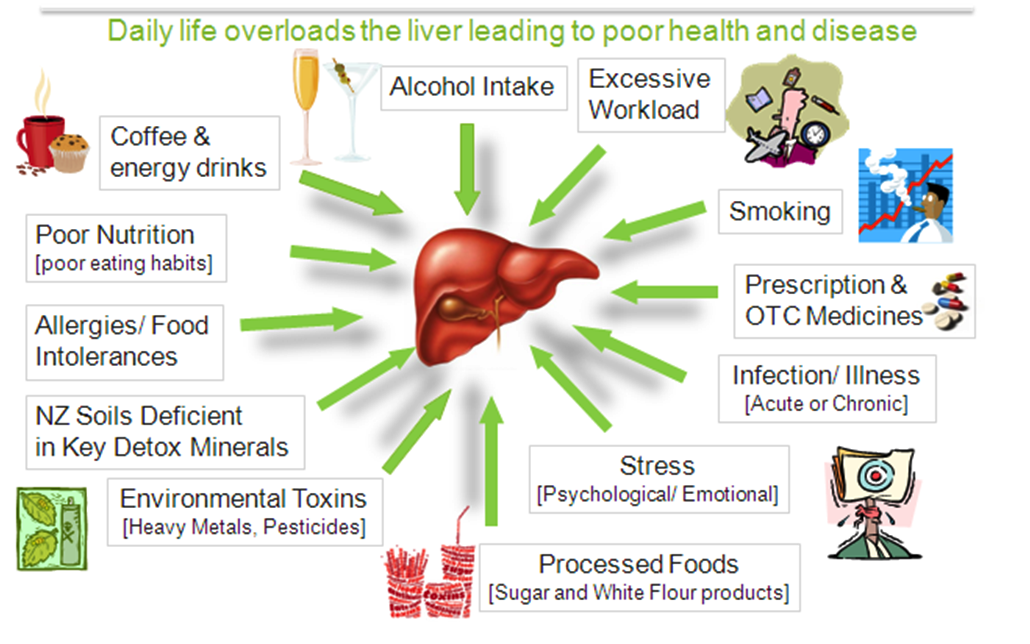 Process of Detoxification & Elimination
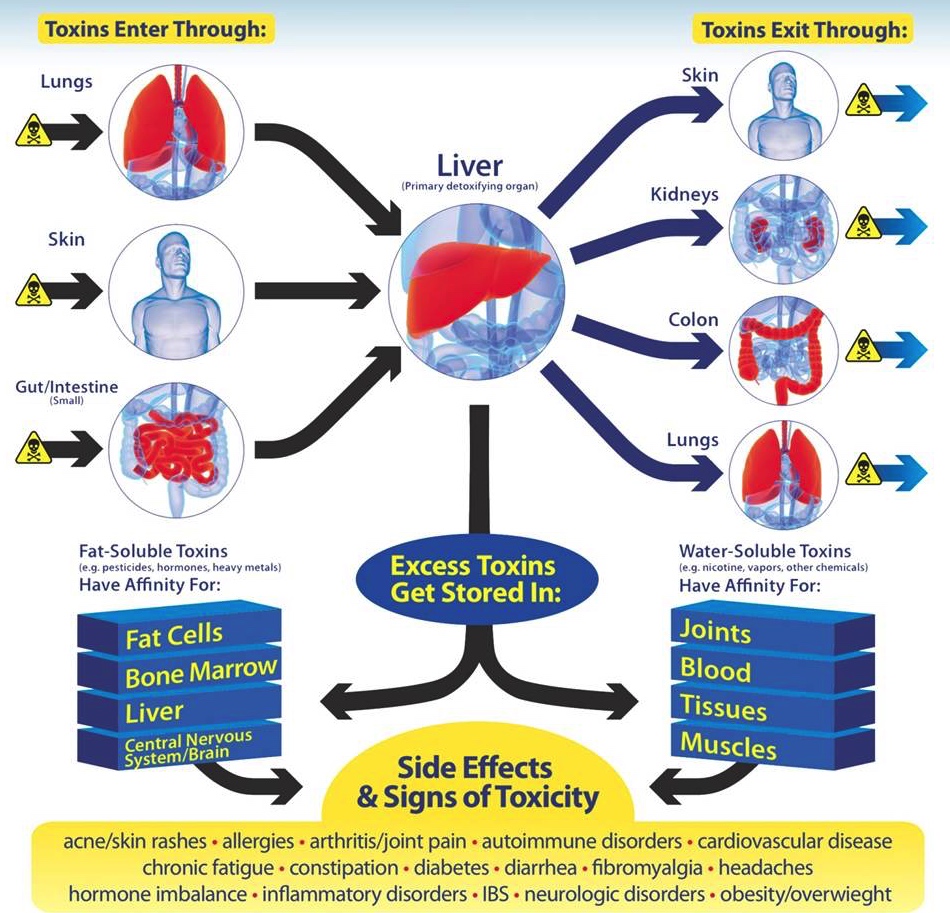 Toxclean
Detox, Naturally!
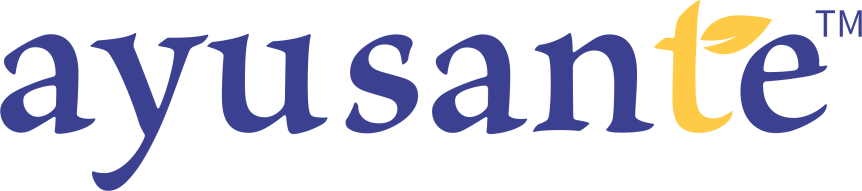 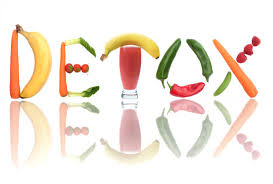 Toxclean Benefits
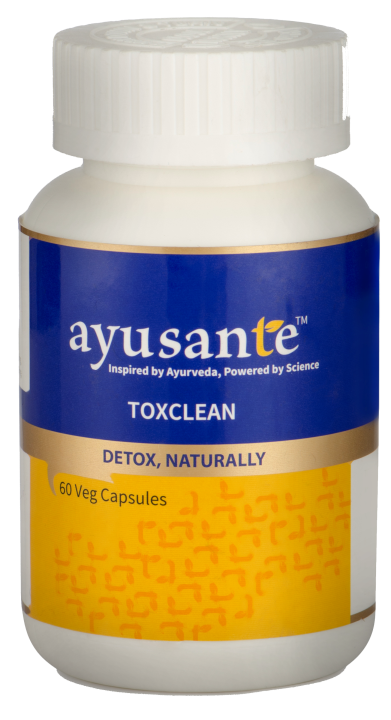 Helps to cleanse colon and purify blood
Helps to relieve constipation
It has Hepato-protective properties – helps to support liver function
Helps to regulate digestion and metabolism 
It has anti – microbial properties and helps promote skin health (acne, pimple, etc.)
Key Detoxifying Ingredients in Toxclean
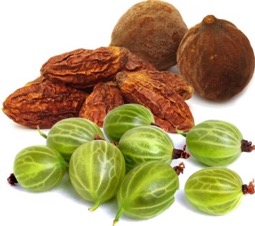 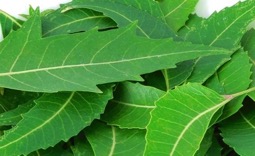 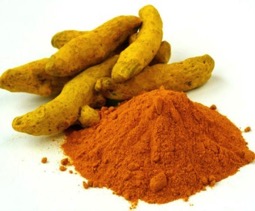 Key Detoxifying Ingredients in Toxclean
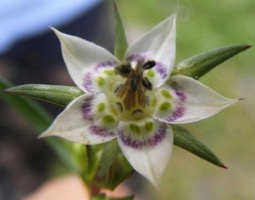 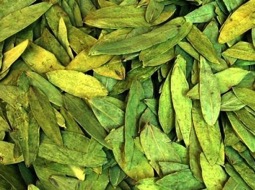 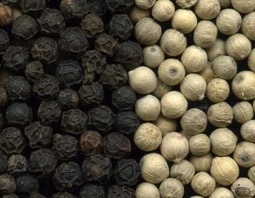 Toxclean
Dosage: Two Capsules Thrice daily
MRP Rs. 710.00
DP Rs. 600.00
BV 360
PV 22.50
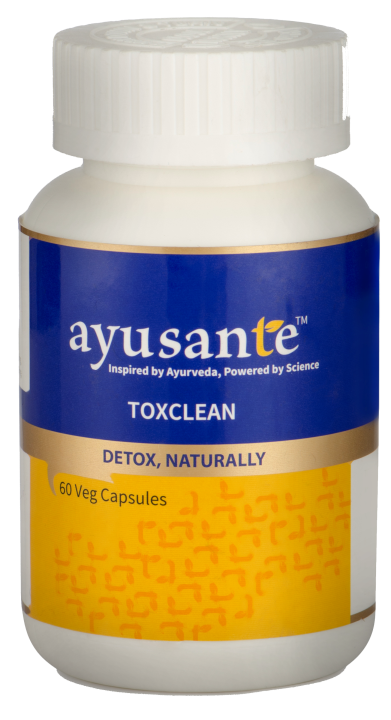 THANK YOU
QUIZ